Multiwavelength Polarization as a Diagnostic of Jet Physics
0
Markus Böttcher
North-West University
Potchefstroom, South Africa
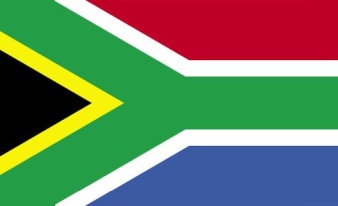 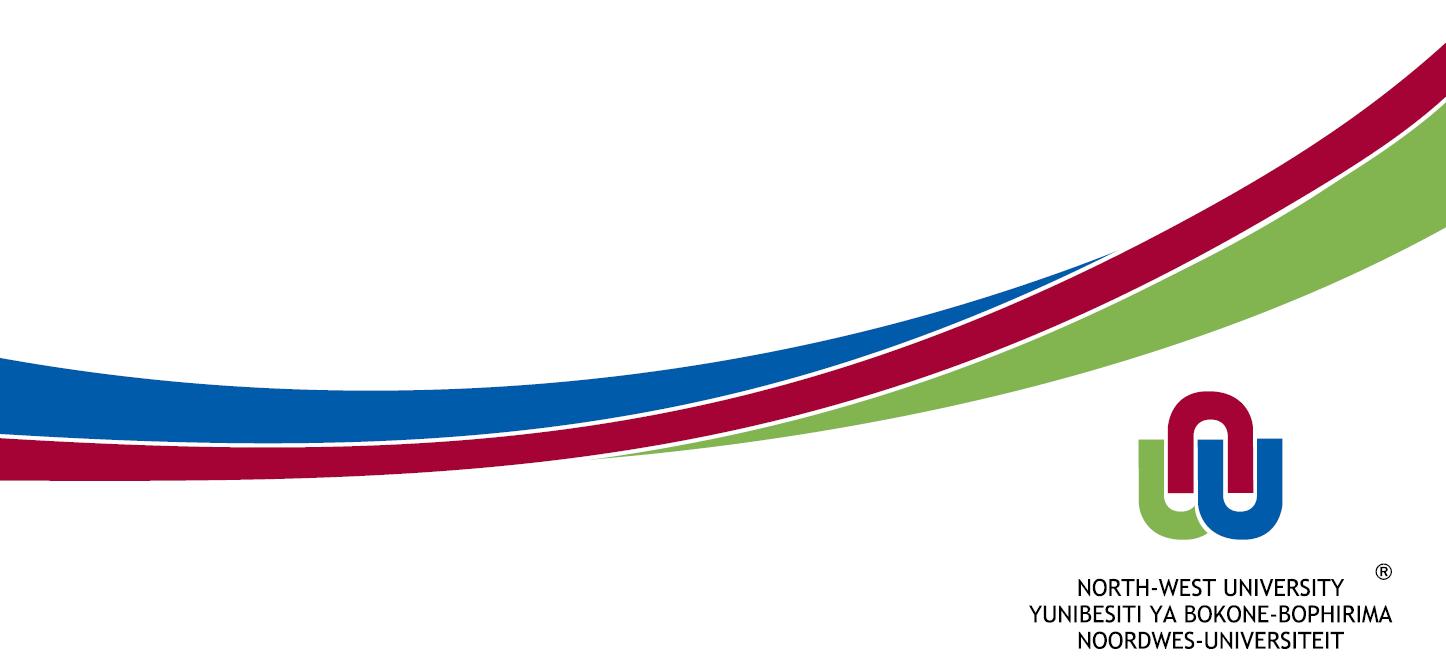 Most of this work done by:
Haocheng Zhang 
(Ohio University & Los Alamos)
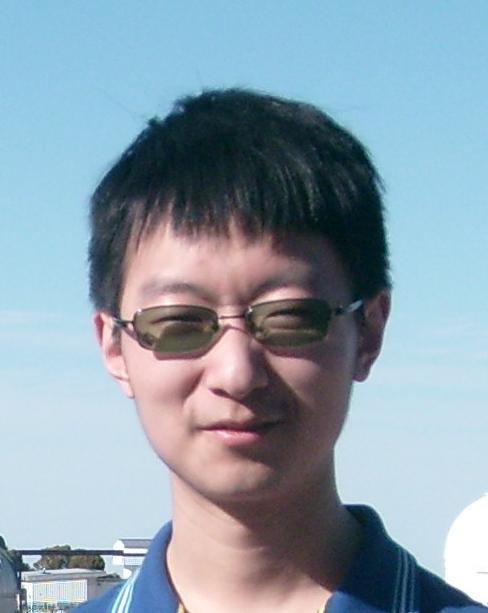 Leptonic Blazar Model
0
Synchrotron emission
Injection, acceleration of ultrarelativistic electrons
Relativistic jet outflow with G ≈ 10
nFn
g-q
Qe (g,t)
n
Compton emission
g1
g2
g
Radiative cooling ↔ escape =>
nFn
g-q or g-2
n
Qe (g,t)
g-(q+1)
Seed photons:
Synchrotron (within same region [SSC] or slower/faster earlier/later emission regions [decel. jet]), Accr. Disk, BLR, dust torus (EC)
g1
gb
g2
g
gb: 
tcool(gb) = tesc
gb
g1
g2
Hadronic Blazar Models
0
Proton-induced radiation mechanisms:
Injection, acceleration of ultrarelativistic electrons and protons
Relativistic jet outflow with G ≈ 10
nFn
n
g-q
Qe,p (g,t)
Proton synchrotron
g1
g2
g
pg → pp0 p0 → 2g
Synchrotron emission of primary e-
pg → np+ ;   p+ → m+nm 
m+ → e+nenm
→ secondary m-, e-synchrotron
nFn
Cascades …
n
Leptonic and Hadronic Model Fits to Blazar SEDs
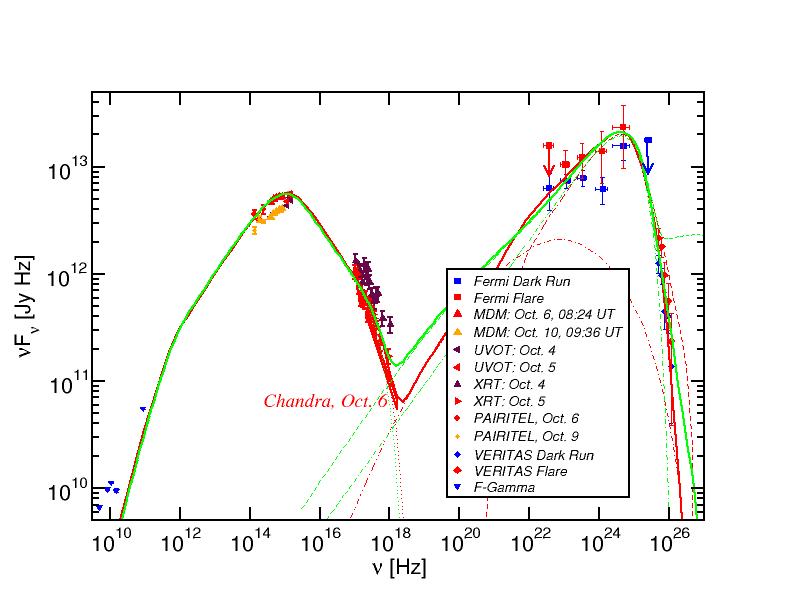 3C66A (IBL)
Red = leptonic
Green = lepto-hadronic
Lepto-Hadronic Model Fits to Blazar SEDs
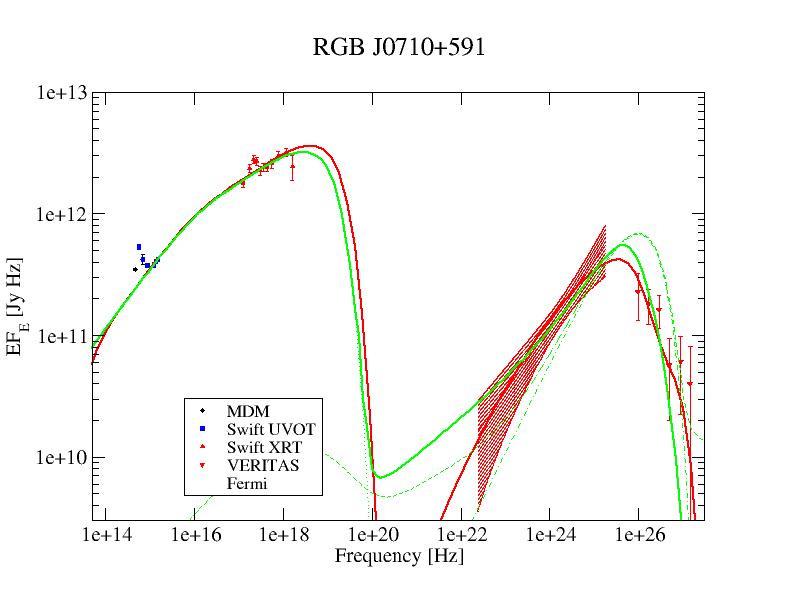 (HBL)
Possible Diagnostics to distinguish:

 Neutrinos 
  (→ Kadler)
 Variability
 Polarization
Red = leptonic
Green = lepto-hadronic
In many cases, leptonic and hadronic models can produce equally good fits to the SEDs.
Hadronic models: Jet powers sometimes Ljet > LEdd – not possible with conventional BZ or MHD-driven jets (Zdziarski & Böttcher 2015)
But possible with radiation-driven jets from super-Eddington accretion flows (e.g., Sadowski, Narayan)
Possible Distinguishing Diagnostic:Polarization
Synchrotron Polarization
For synchrotron radiation from a power-law distribution of electrons with ne (g) ~ g-p   →  Fn ~ n-a  with a = (p-1)/2
sy
PPL
p = 2 → P = 69 %
p = 3 → P = 75 %
Compton Polarization
Compton cross section is polarization-dependent:
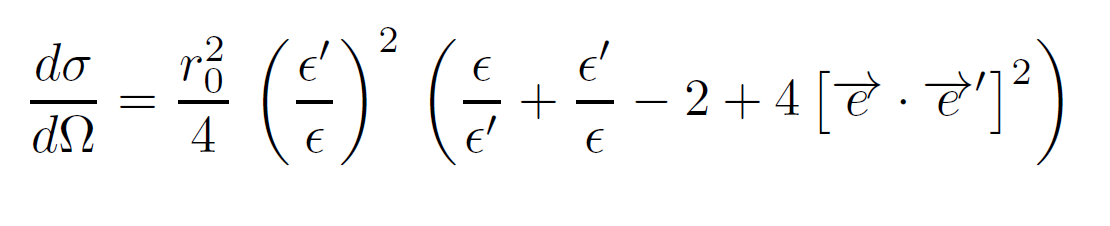 e = hn/(mec2):
Thomson regime: e ≈ e’
ds/dW = 0 if e∙e’ = 0

 Scattering preferentially in the plane perpendicular to e!

Preferred polarization direction is preserved; polarization degree reduced to ~ ½ of target-photon polarization .
p
e
k
p’
e’
k’
Calculation of X-Ray and Gamma-Ray Polarization in Leptonic and Hadronic Blazar Models
Synchrotron polarization: 
		Standard Rybicki & Lightman description

SSC Polarization:
		Bonometto & Saggion (1974) for Compton scattering in Thomson regime

External-Compton emission: Unpolarized.
Upper limits on high-energy polarization, assuming perfectly ordered magnetic field perpendicular to the line of sight (Zhang & Böttcher 2013)
X-ray Polarimeters
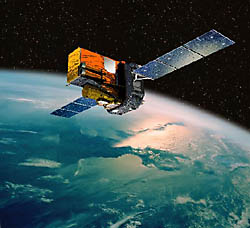 Astro-H
(→ Y. Tanaka)
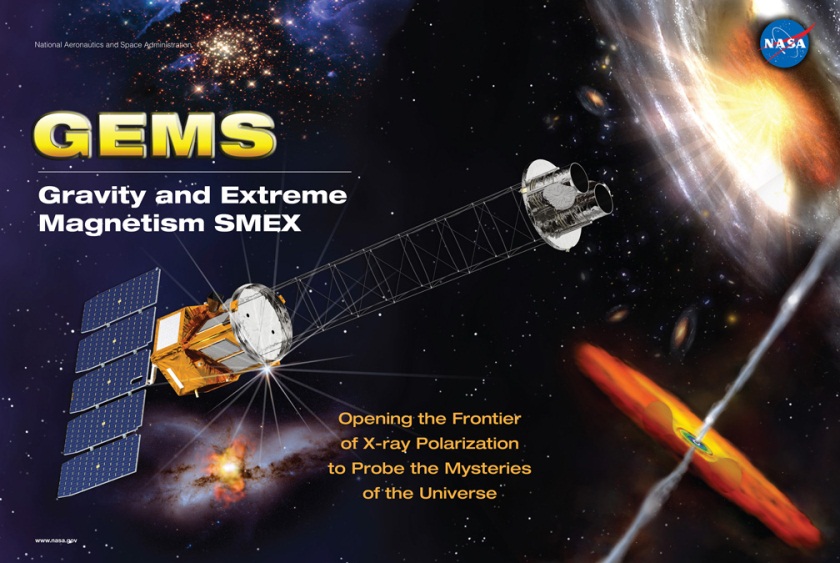 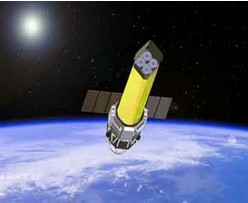 INTEGRAL
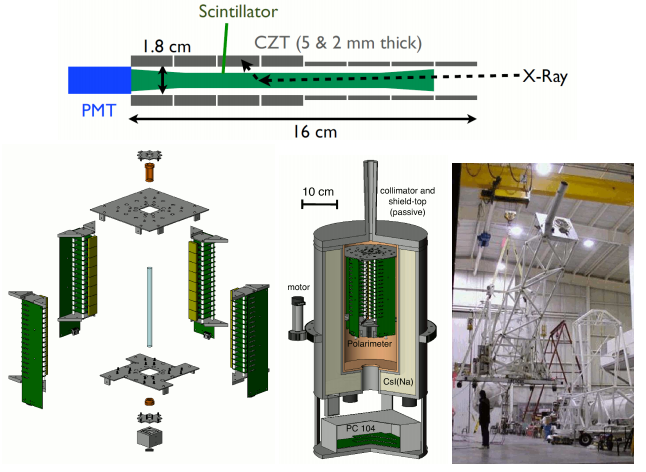 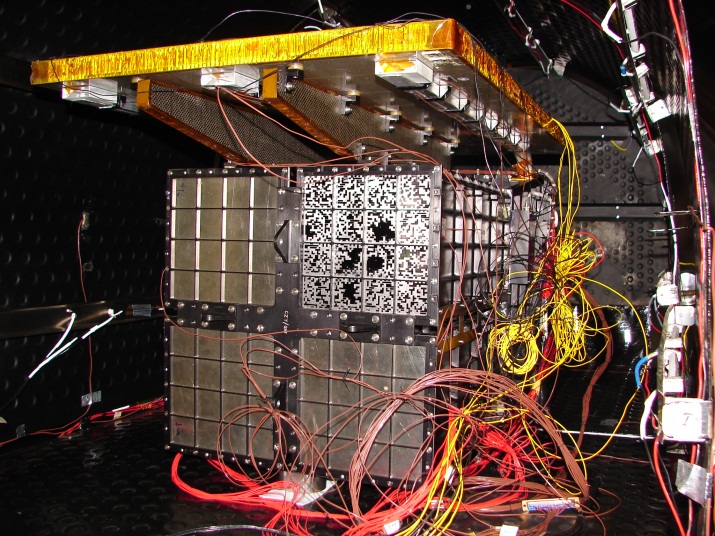 ASTROSAT
→ Poster by T. Chattopadhyay
X-Calibur
→ PolSTAR (A. Zajczyk)
Gamma-Ray Polarimetry with Fermi-LAT
k
e
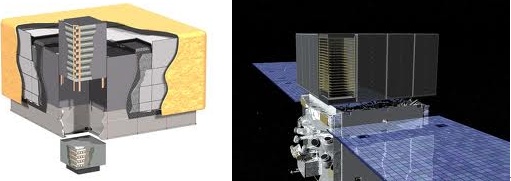 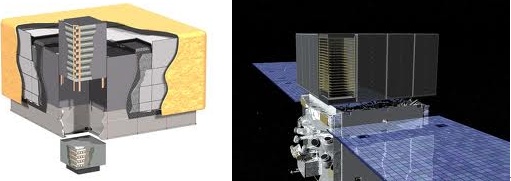 e-
e+
e+e- pair is preferentially produced in the plane 
of (k, e) of the g-ray. 
Potentially detectable at E < 200 MeV
→ PANGU
X-Ray and Gamma-Ray Polarization: FSRQs
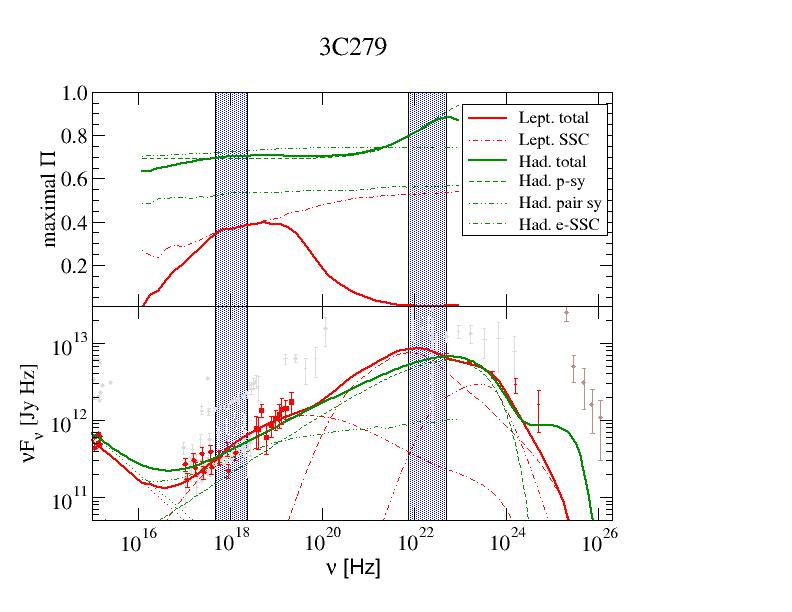 Hadronic model: Synchrotron dominated => High P, generally increasing with energy (SSC contrib. in X-rays).
Leptonic model: 
X-rays SSC dominated: 
 ~ 20 – 40 %; 
g-rays EC dominated 
=> Negligible P.
(Zhang & Bӧttcher, 2013)
X-Ray and Gamma-Ray Polarization: IBLs
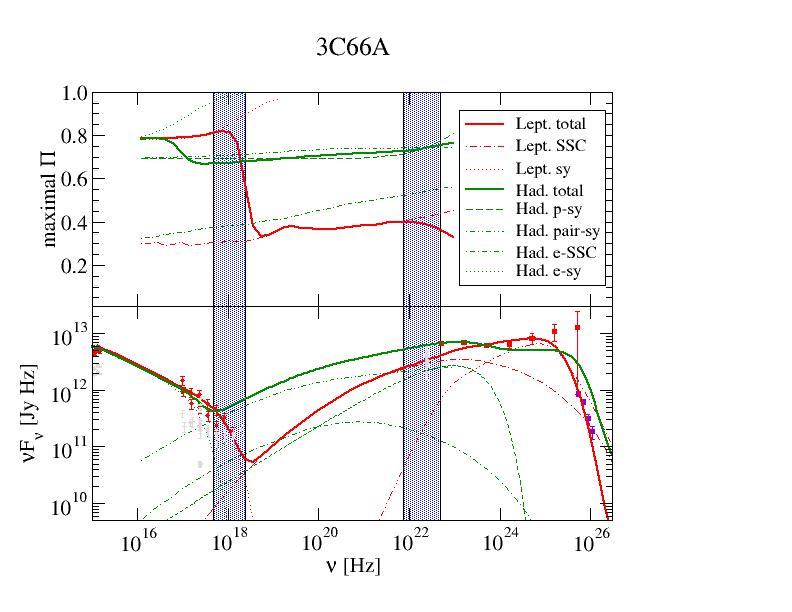 Hadronic model: 
Synchrotron dominated => High P,  throughout X-rays and g-rays
Leptonic model: 
X-rays sy. Dominated => High P, rapidly decreasing with energy; 
g-rays SSC/EC dominated 
=> Small P.
(Zhang & Bӧttcher, 2013)
Observational Strategy
Results shown here are upper limits (perfectly ordered magnetic field perpendicular to line of sight)

Scale results to actual B-field configuration from known synchrotron polarization (e.g., optical for FSRQs/LBLs) => Expect 10 - 20 % X-ray 
	and g-ray polarization in 
	hadronic models!
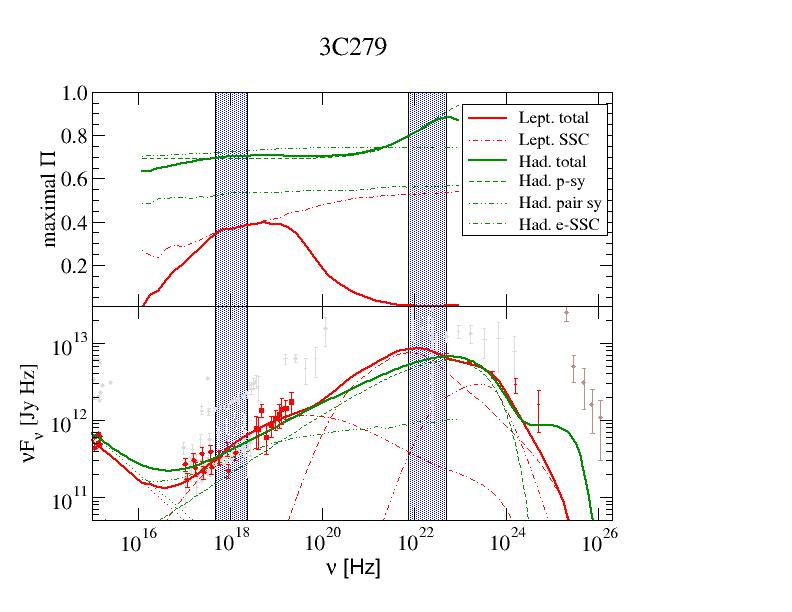 X-ray and g-ray polarization values substantially below synchrotron polarization will favor leptonic models, measurable g-ray polarization clearly favors hadronic models!
Gamma-Gamma Absorpton / 
Pair production
0
Threshold energy Ethr for a g-ray interacting with a background photon field of photons with characteristic photon energy E1:
e+
e-
ethr ~ 1/e1
e = Eph/(mec2)
q
eg
e1
sgg
Lack of gg absorption signatures in blazars and GRBs used for lower limits on Doppler factors
(Baring 1993; Dondi & Ghisellini 1995)
eg
epeak = 2 ethr ~ 2/e1
Polarization-Dependence of Gamma-Gamma Absorption
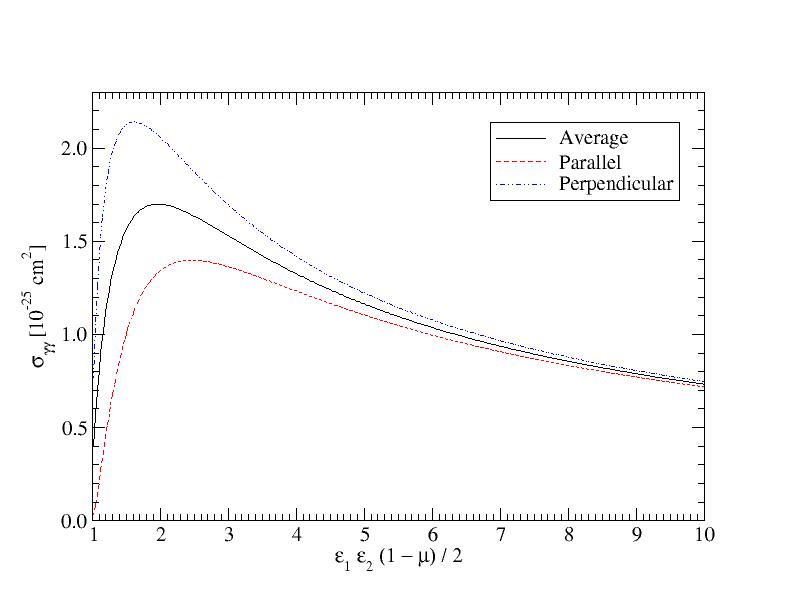 For polarized g-rays and target photons:
eg
et
kg
kt
gg absorption suppressed!
gg absorption cross section peaks about 1.5 times higher for perpendicular polarizations than parallel polarizations!
Calculated in Breit & Wheeler (1934)
(Böttcher 2014)
gg absorption in a high-energy synchrotron source (GRB)
g-ray and target photons have the same orientation of polarization (perpendicular to B-field: P┴ > P║)  =>
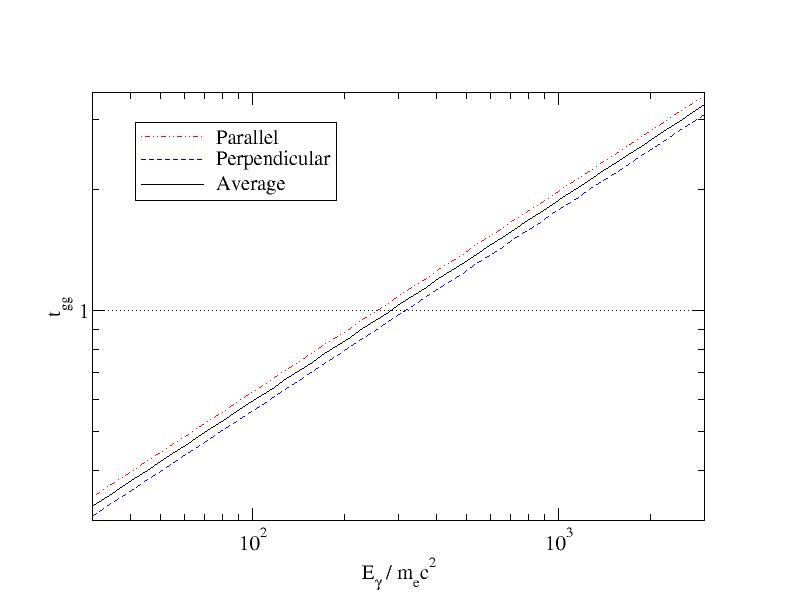 gg absorption is suppressed

gg absorption is more pronounced for P║ (absorbed more strongly by P┴) => Degree of Polarization (P) increases due to polarization-dependent gg absorption!
tgg ~ egat
tgg
Example: Perfectly ordered B-field, g-rays perpendicular to B 
=> ~ 20 % higher tgg for P║
(Böttcher 2014)
gg absorption in a high-energy synchrotron source (GRB)
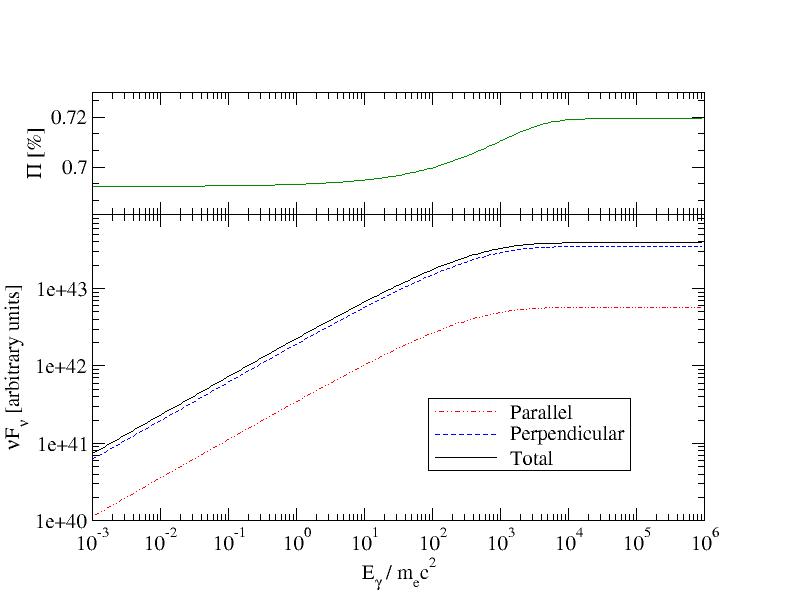 => Expect increasing polarization at break due to gg-absorption
(Böttcher 2014)
Dependence on Spectral Index
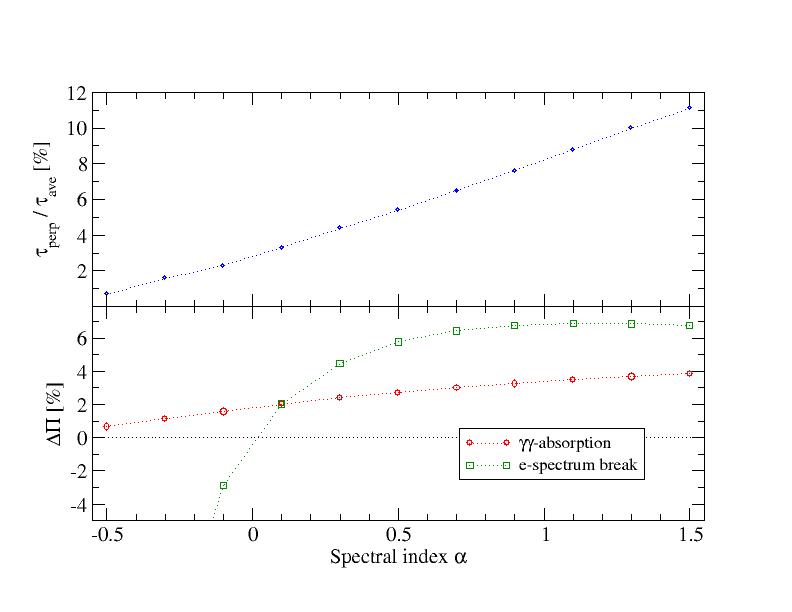 => Spectral break by Dag = at
tgg ~ egat
gg opacity may be over-estimated by up to ~ 10 %
Dt/tave [%]
(Böttcher 2014)
Polarization Angle Swings
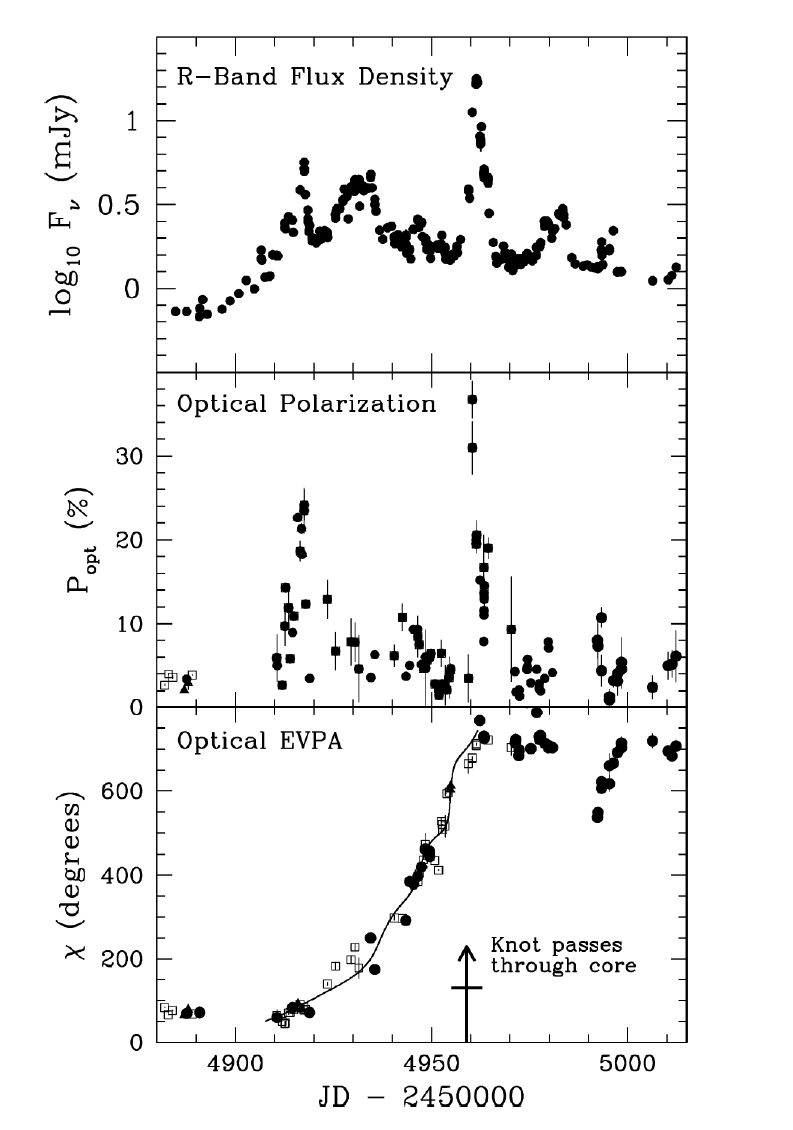 Optical + g-ray variability of LSP blazars often correlated
Sometimes O/g flares correlated with increase in optical polarization and multiple rotations of the polarization angle (PA)
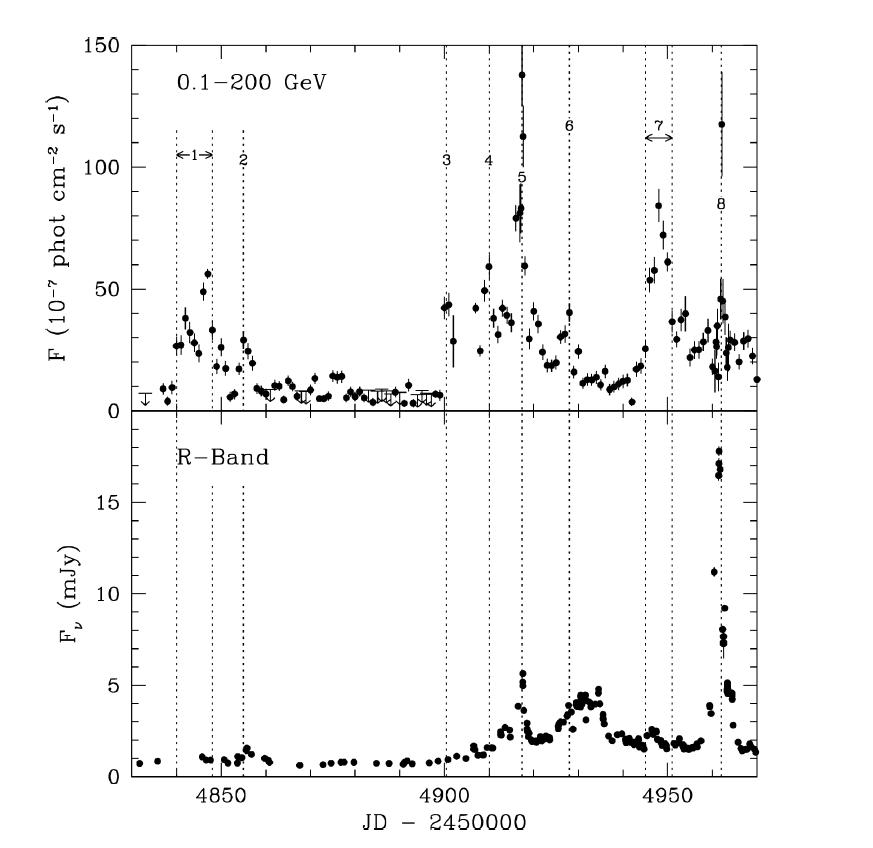 Fermi g-rays
Optical
PKS 1510-089 (Marscher et al. 2010)
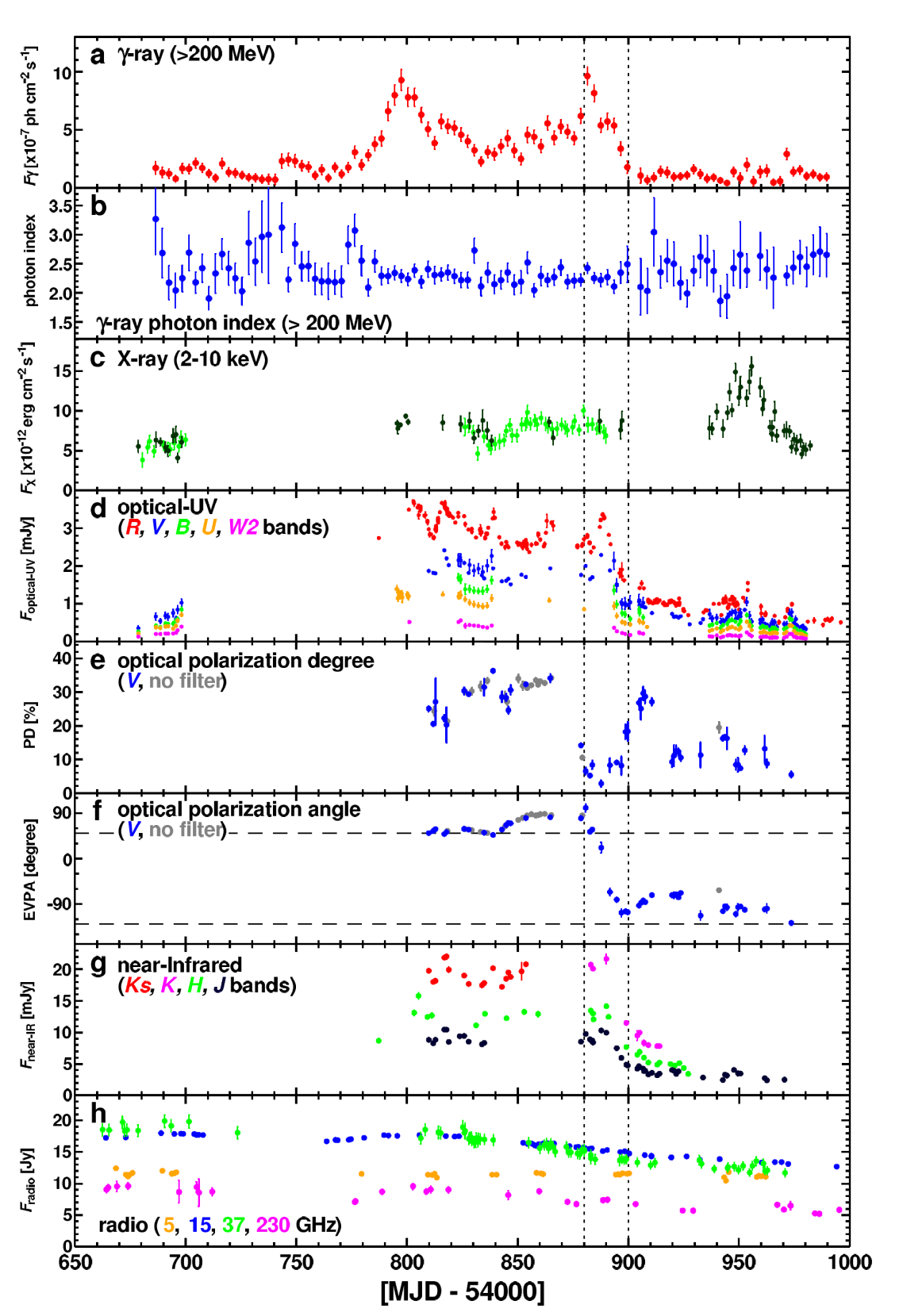 Polarization Swings
3C279 (Abdo et al. 2009)
Previously Proposed Interpretations:
Helical magnetic fields in a bent jet
Helical streamlines, guided by a helical magnetic field
Turbulent Extreme Multi-Zone Model (Marscher 2014)
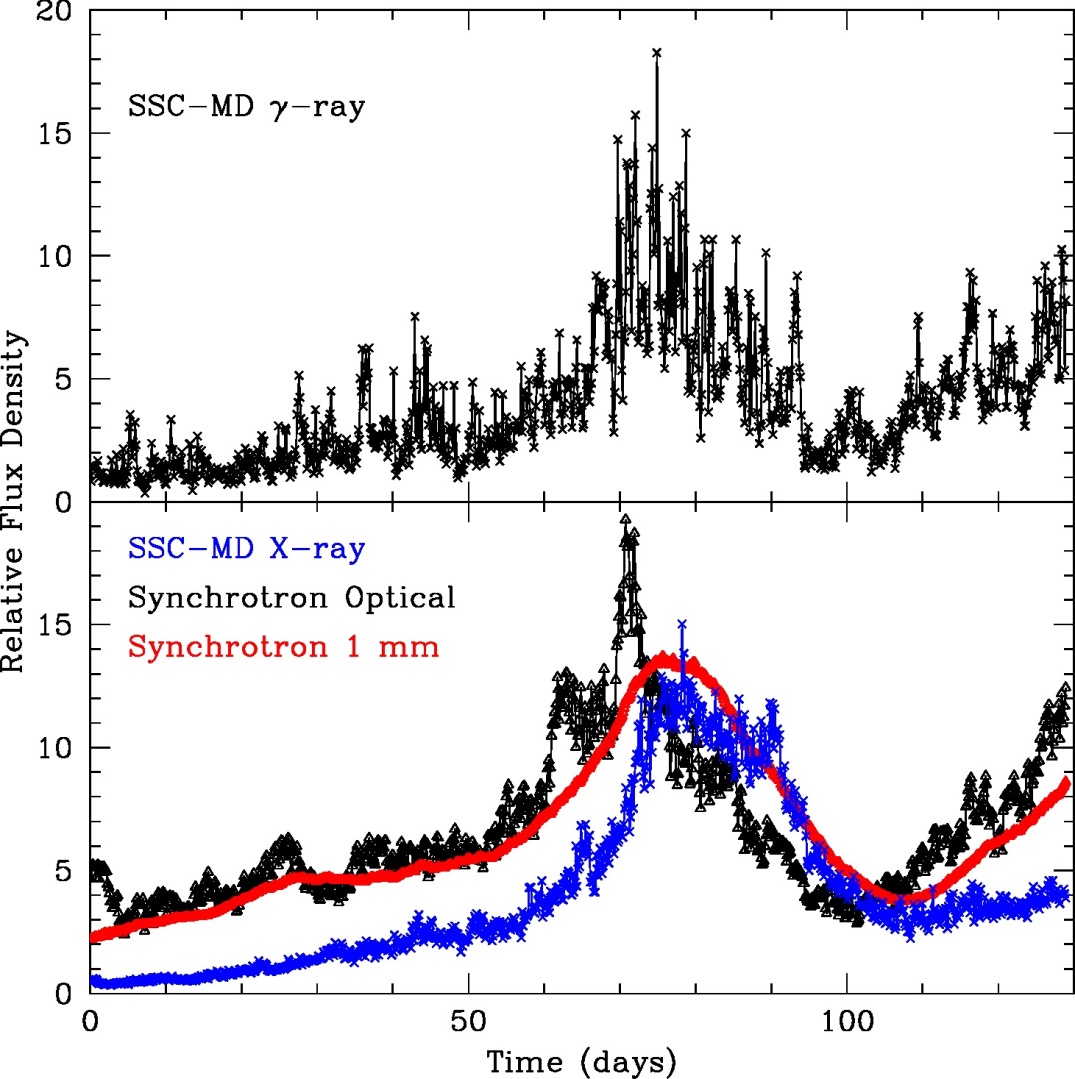 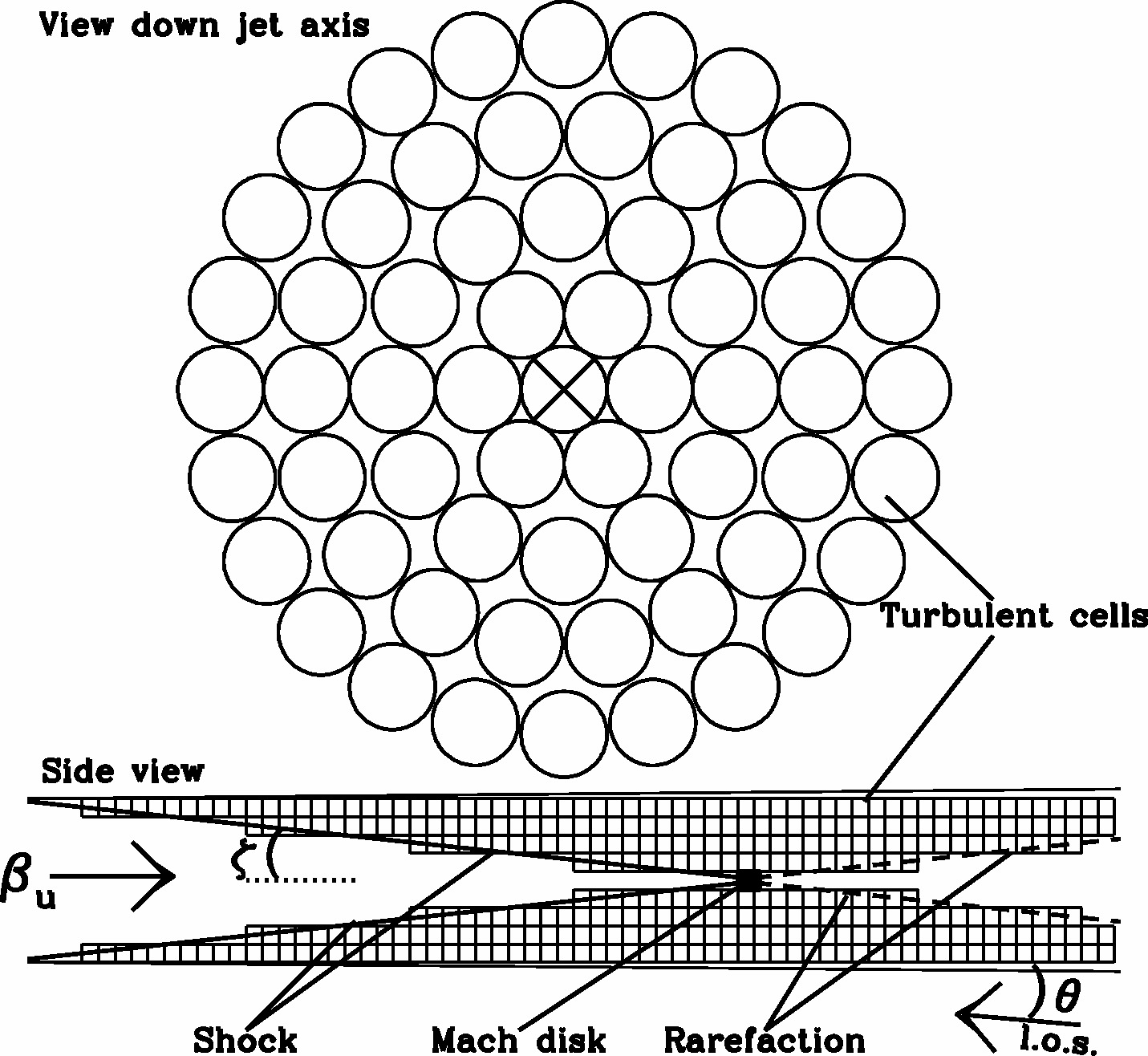 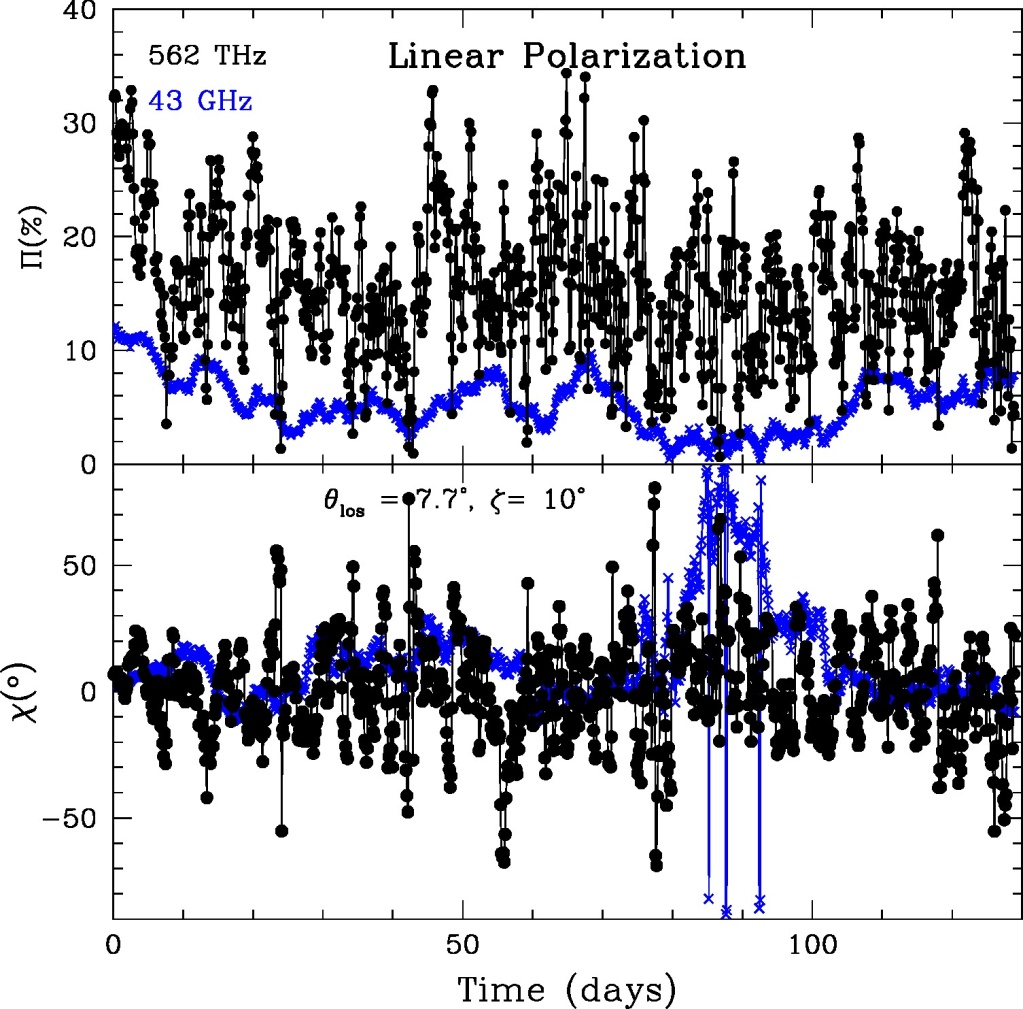 Mach disk
Looking at the jet from the side
Tracing Synchrotron Polarization in the Internal Shock Model
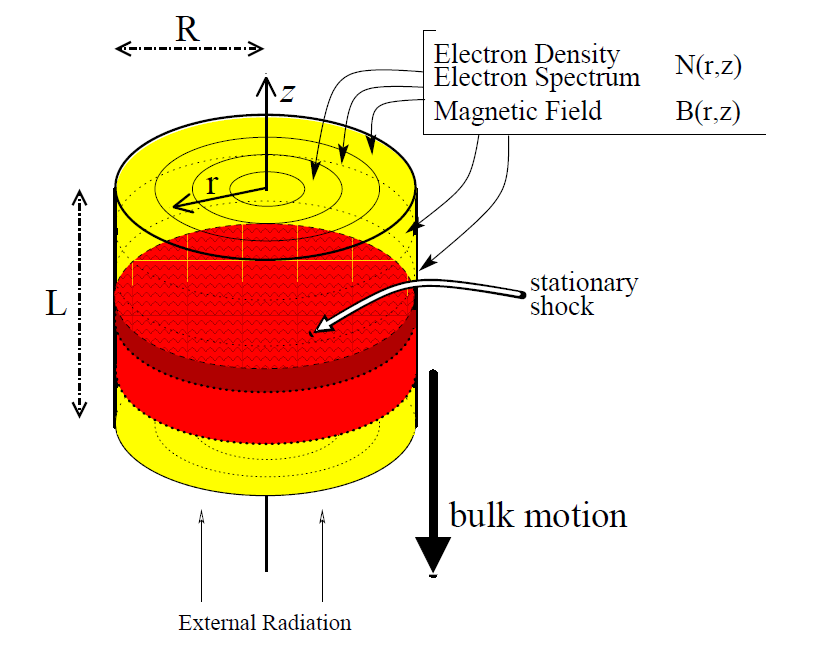 Viewing direction in comoving frame:
qobs ~ p/2
B
Viewing direction in obs. Frame: 
qobs ~ 1/G
Light Travel Time Effects
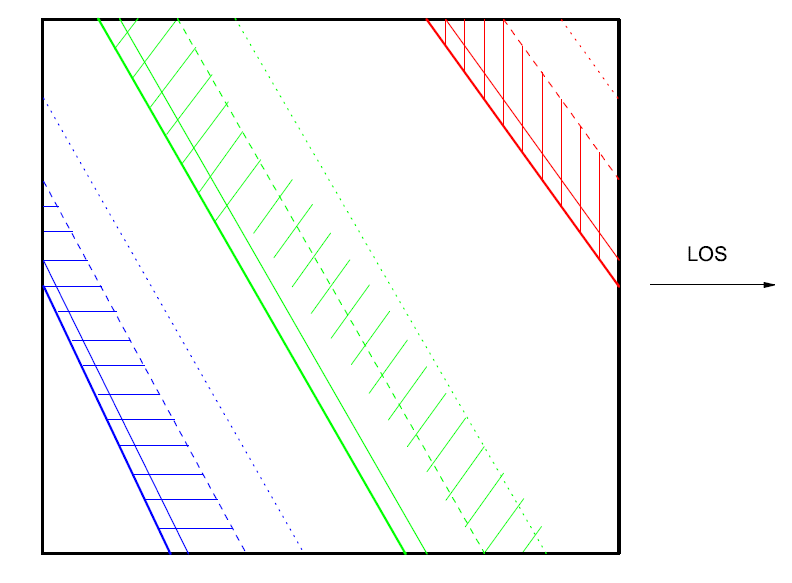 B
B
Shock propagation
B
(Zhang et al. 2014)
Shock positions at equal photon-arrival times at the observer
Flaring Scenario: Magnetic-Field Compression perpendicular to shock normal
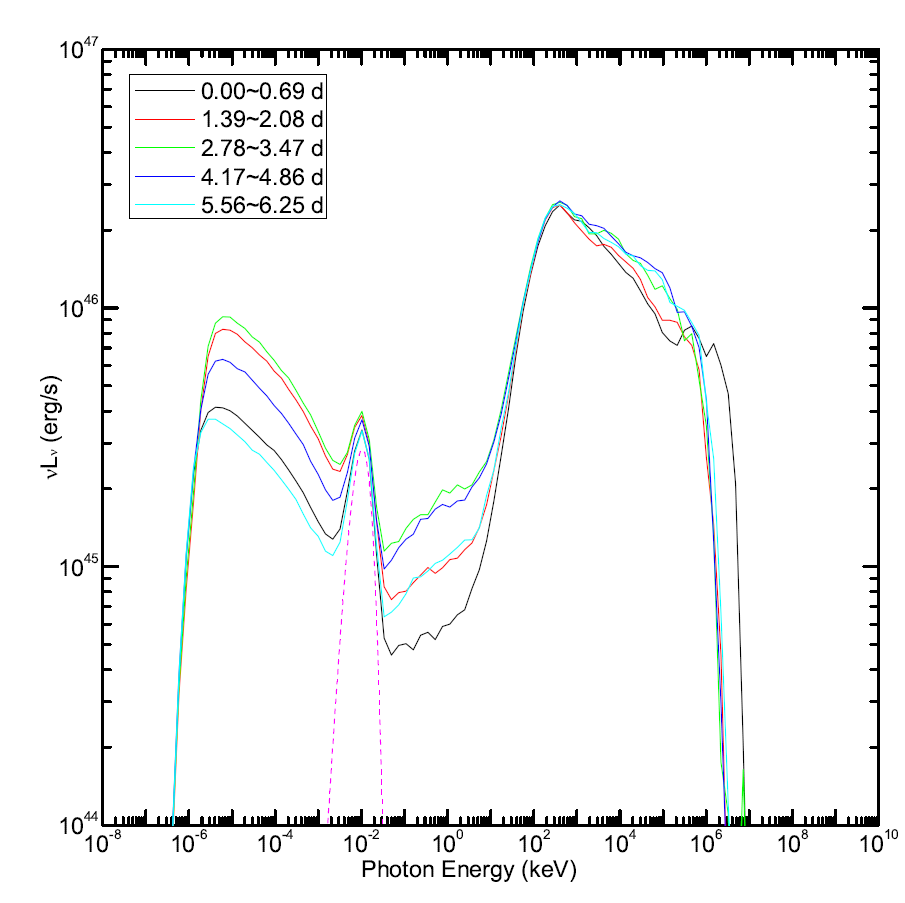 Baseline parameters based on SED and light curve fit to PKS 1510-089 (Chen et al. 2012)
Flaring Scenario: Magnetic-Field Compression perpendicular to shock normal
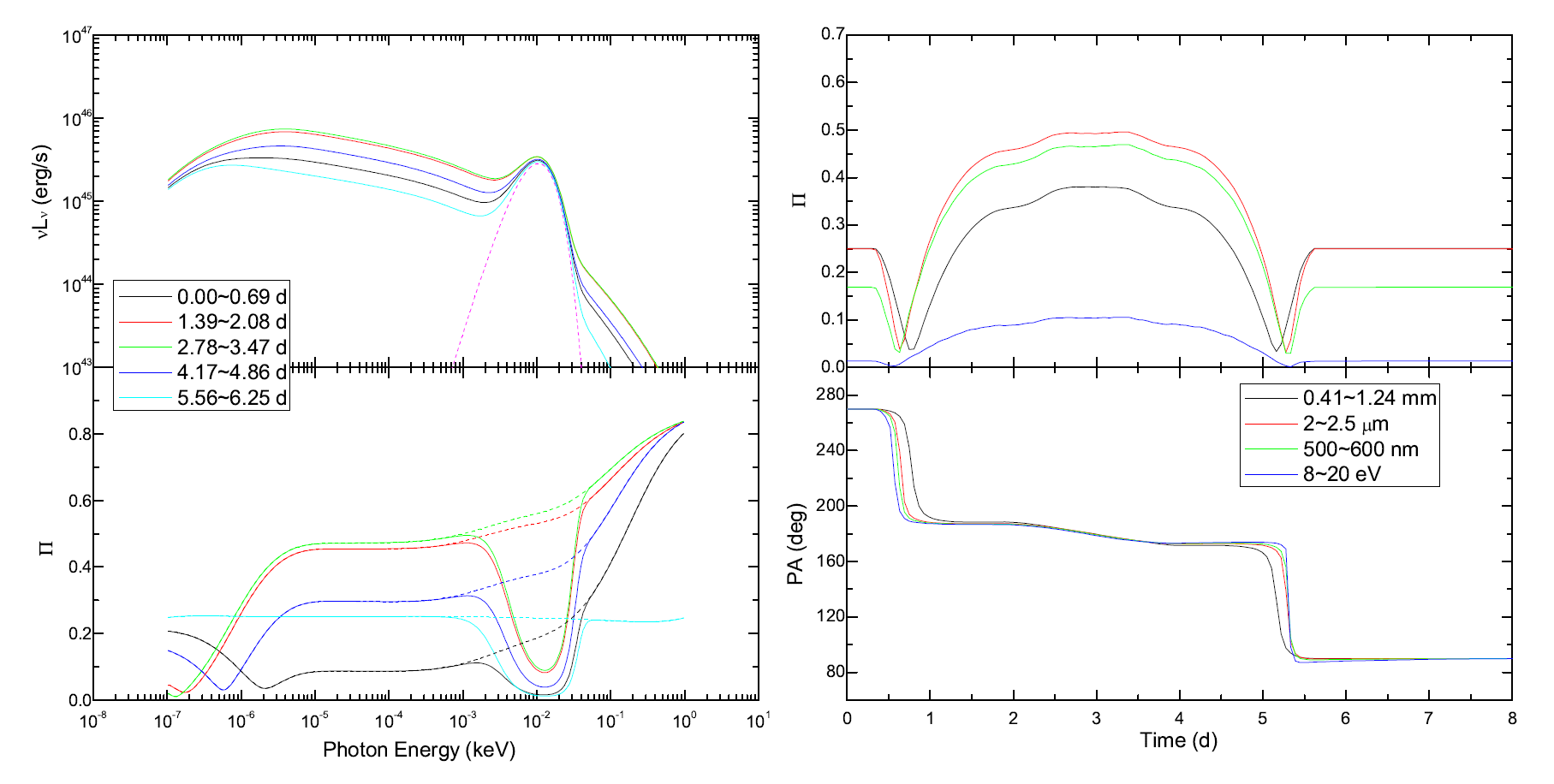 Degree of Polarization P vs. time
Synchrotron + Accretion Disk SEDs
Frequency-dependent Degree of Polarization P
Polarization angle vs. time
PKS 1510-089
(Zhang et al. 2014)
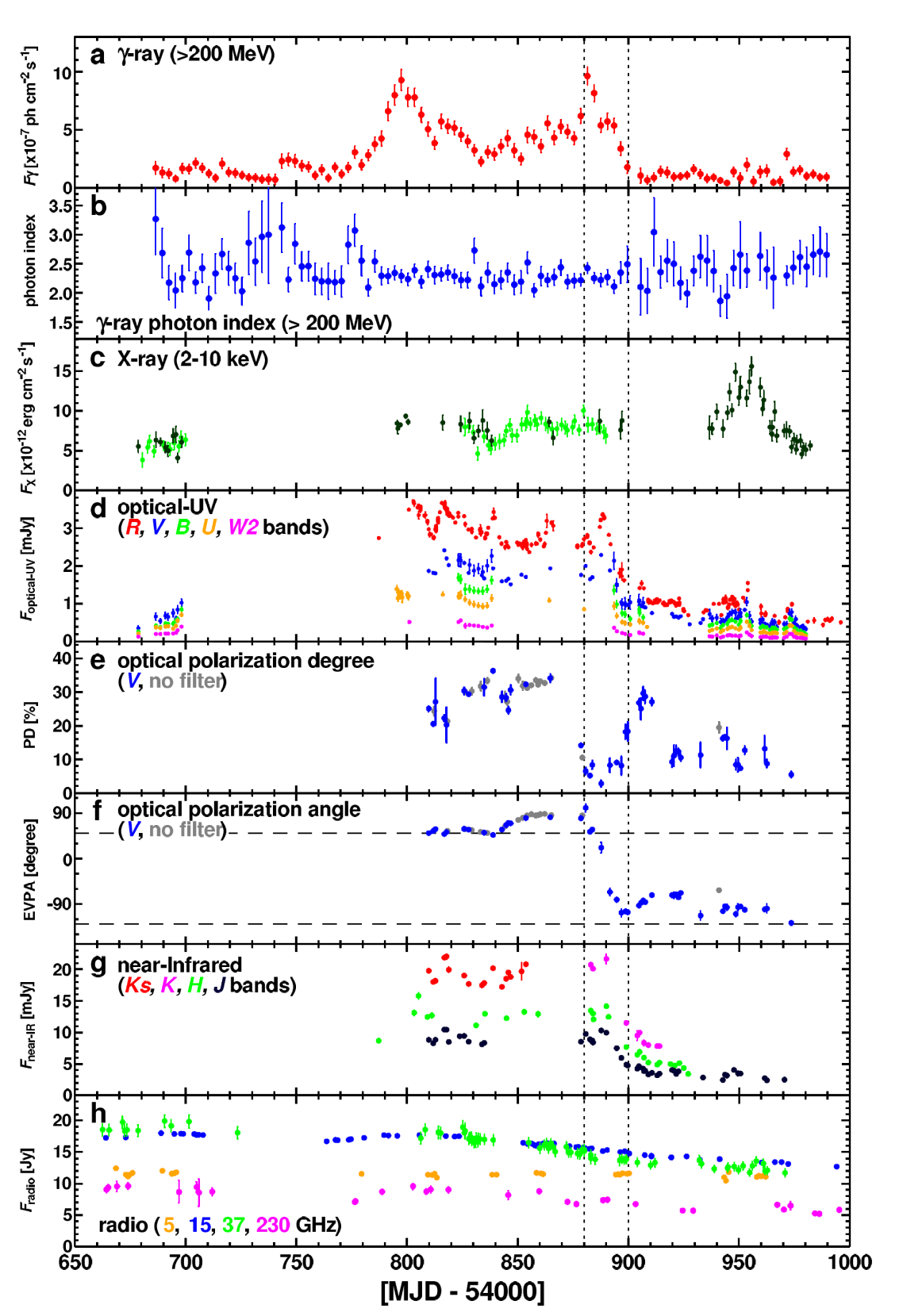 Application to the FSRQ 3C279
Simultaneous optical + g-ray flare, correlated with a 180o polarization-angle rotation .
(Abdo et al. 2009)
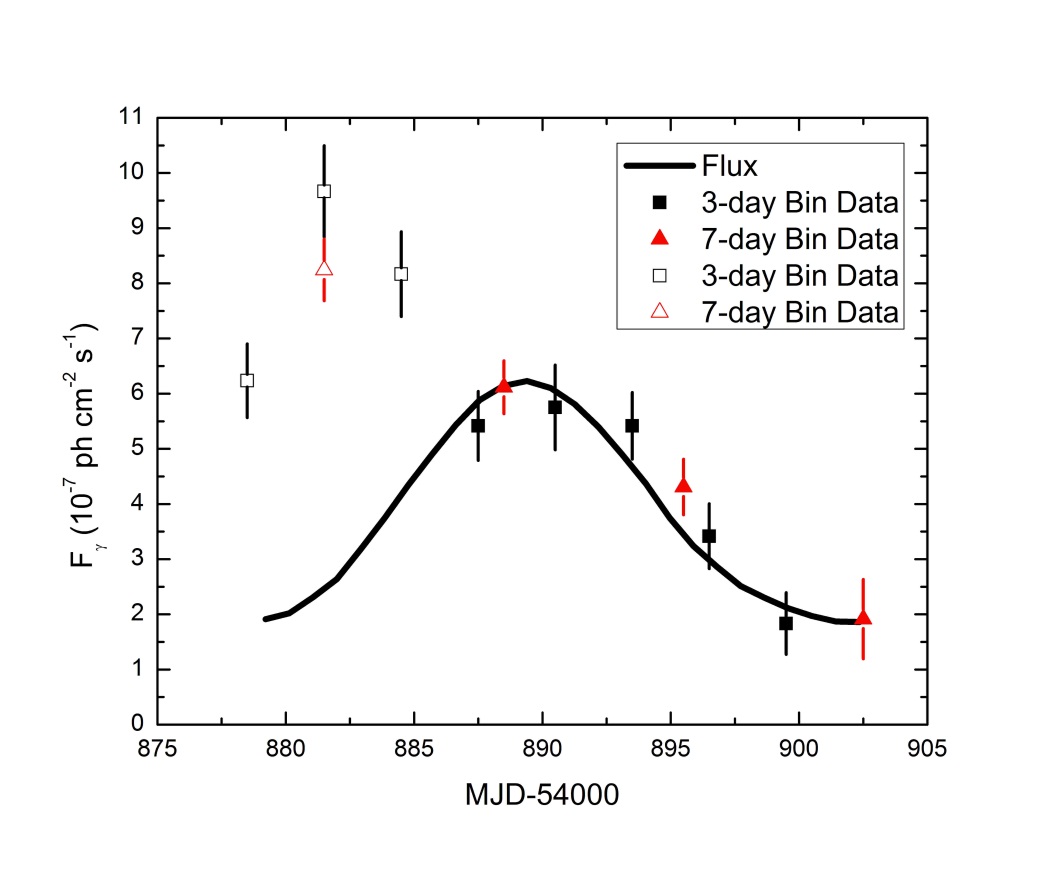 Application to 3C279
Simultaneous fit to SEDs, light curves, polarization-degree and polarization-angle swing
Fermi Lightcurve
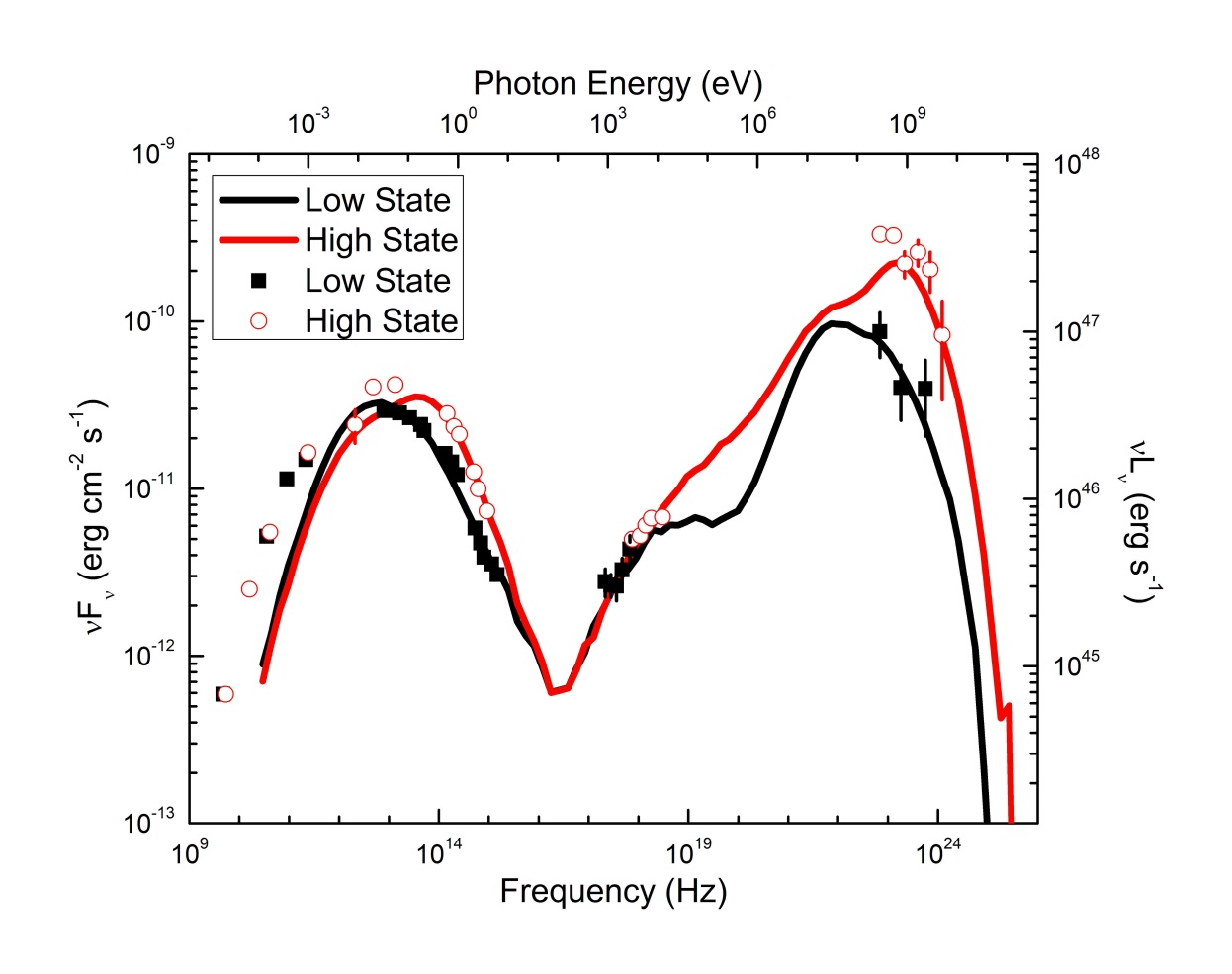 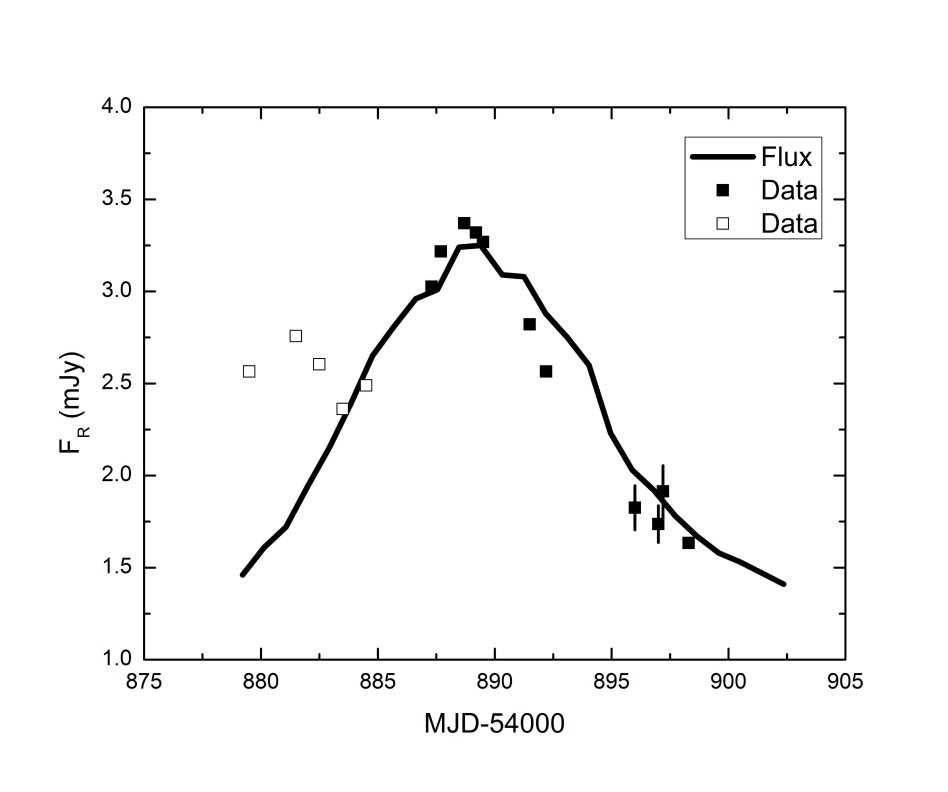 R-Band Lightcurve
(Zhang et al. 2015)
Application to 3C279
Requires particle acceleration 
and reduction of magnetic field, 
as expected in magnetic reconnection!
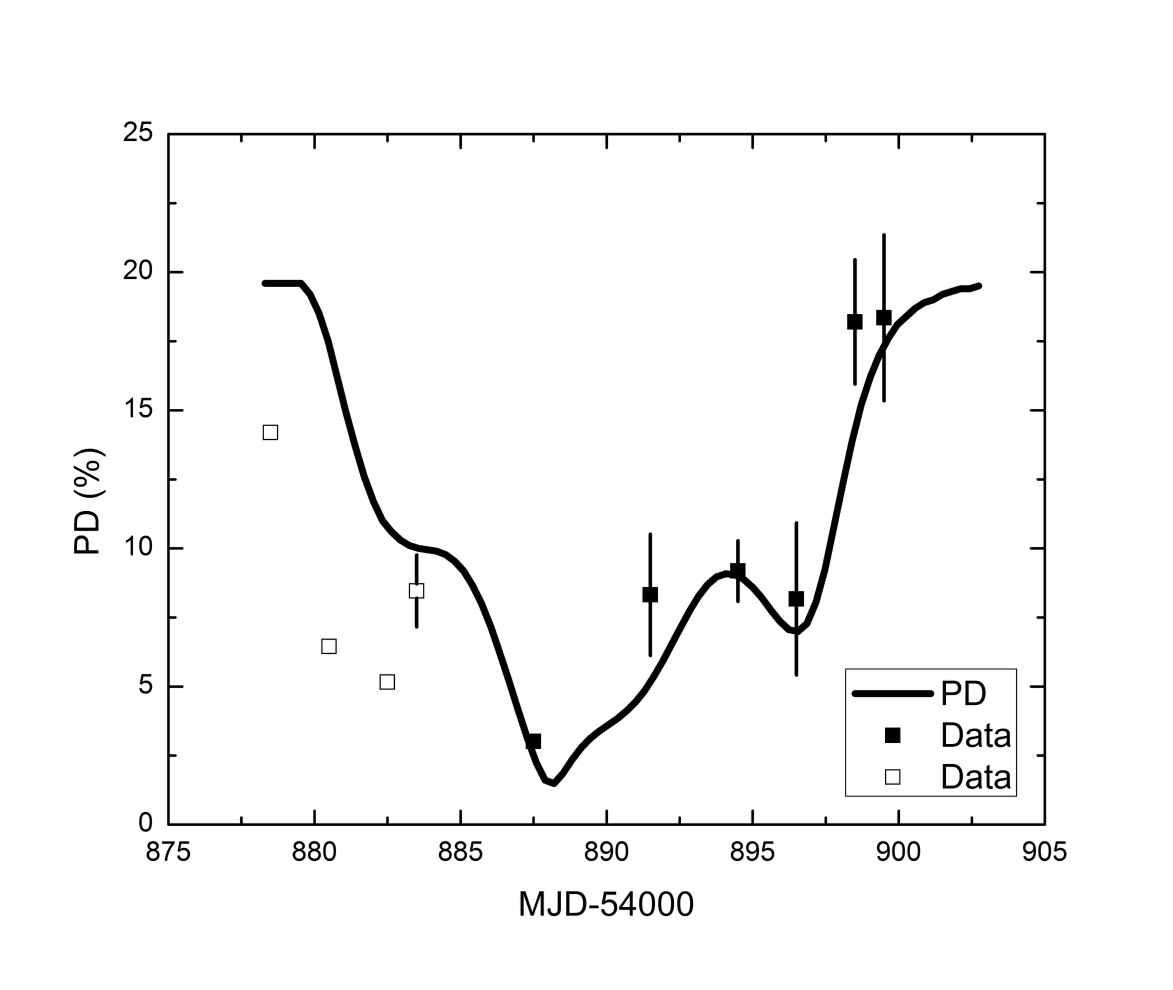 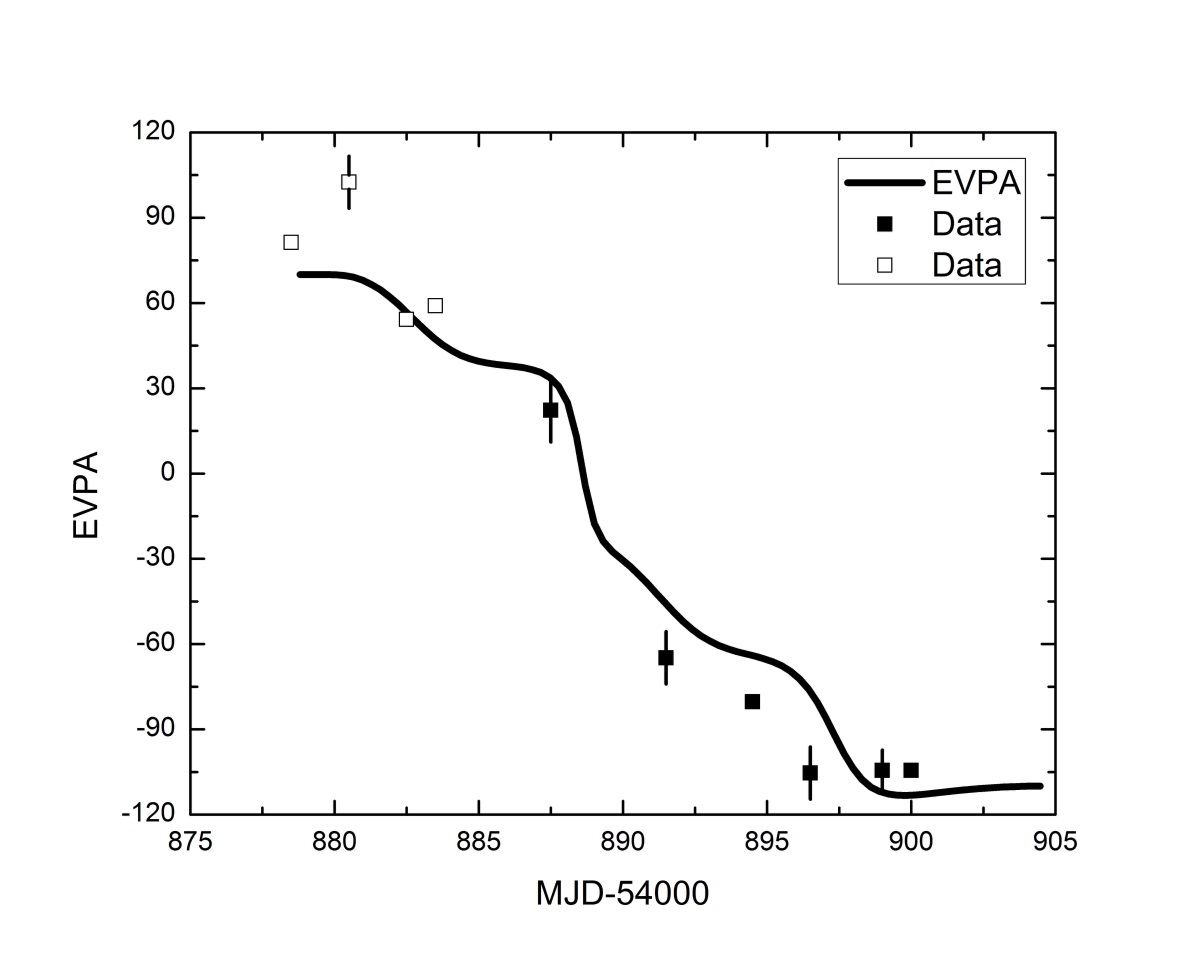 Degree of Polarization
Polarization Angle
(Zhang et al. 2015)
Summary
0
Both leptonic and hadronic models can fit blazar SEDs well. Possible distinguishing diagnostic: Hadronic models predict large hard X-ray / g-ray polarization.

Intrinsic gg-absorption of polarized g-rays in polarized target photon fields is suppressed compared to unpolarized emission; degree of polarization is expected to increase due to polarized gg-absorption.

Synchrotron polarization swings (correlated with g-ray flares) do not require non-axisymmetric jet features!

Simultaneous fit to SEDs, lightcurves, polarization degree 
         and polarization-angle swing of 3C279 requires 
         magnetic energy dissipation.
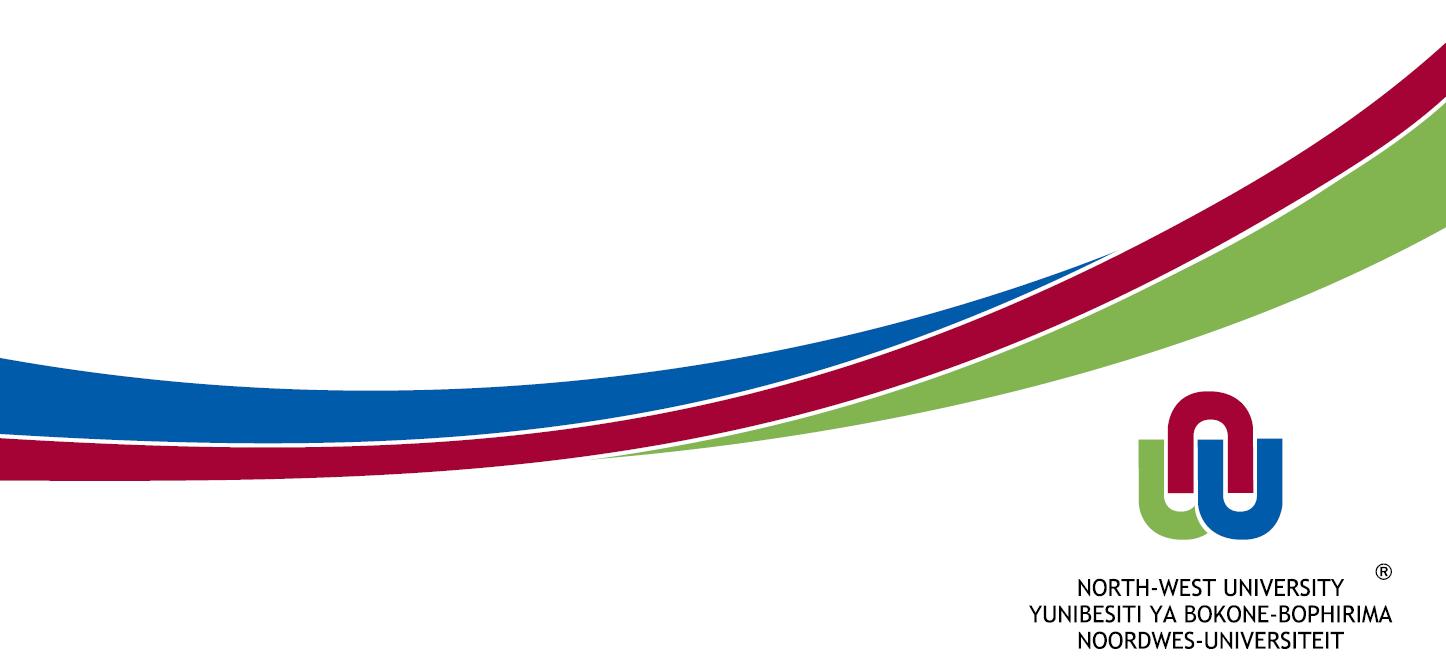 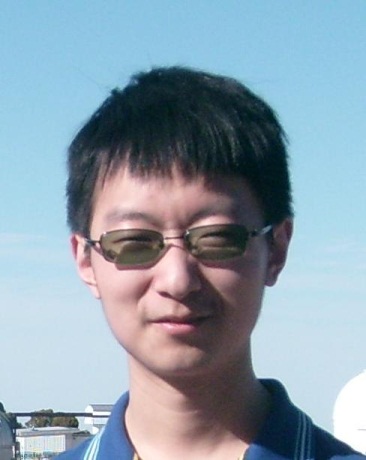 Haocheng Zhang: Still looking for a postdoc position!